SwitchXS
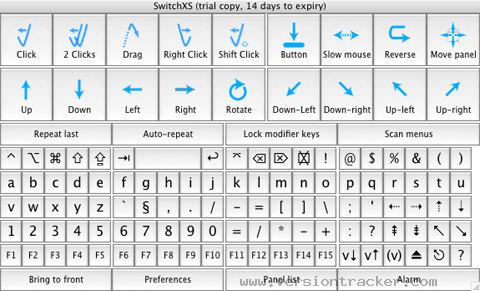 Emulação de mouse e teclado.
Dicionário muito Inteligente.
Apoio a diversos dispositivos de entrada.
Interface Pouco Amigavel.
Não possui atalhos para programas.
Não possui perfis de usuário.
Custo de $300
The grid 2
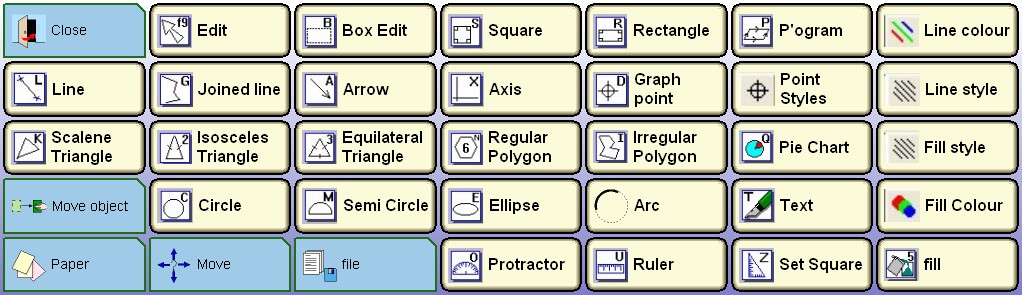 Emulação de teclado e mouse.
Dicionário inteligente.
Apoio a diversos dispositivos de entrada.
Interface pouco amigável.
Criação de atalhos manualmente configurável
Não possui perfis de usuário.
Custo de £ 360
Lomak
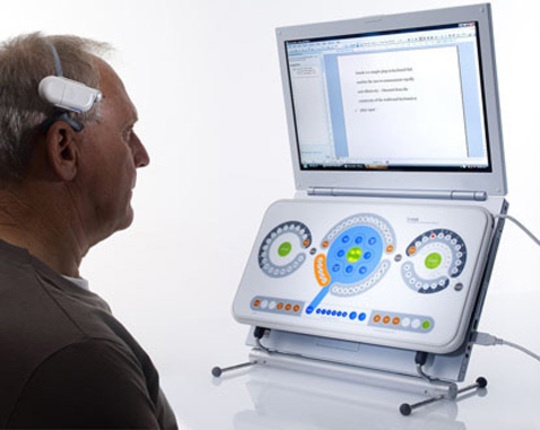 Emulação de teclado e mouse.
Interface amigável.
Não possui dicionário inteligente
Não da apoio a diversos dispositivos de entrada.
Não possui atalhos.
Não possui perfis de usuário.
Custo de $2.687,00
Comunique
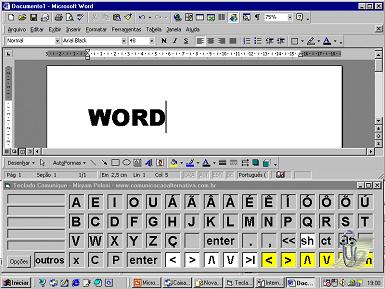 Emulação de teclado
Dicionário inteligente manualmente configurável.
Não possui emulação de mouse
Interface pouco amigável.
Não dá apoio a diversos dispositivos de entrada.
Não possui atalhos
Não possui perfis de usuário.
Custo : graça.
Microfênix
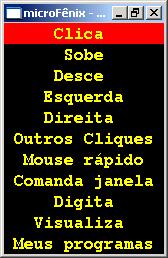 Emulação de mouse e teclado
Não possui Dicionário inteligente.
Não da apoio a diversos dispositivos de entrada.
Interface pouco amigavel.
Não possui atalhos para programas.
Não possui perfis de usuário.
Custo : graça.
Gráfico dos Concorrentes Internacionais
Gráfico dos concorrentes Nacionais